Modul 2
MIGRANTERADE ENTREPRENÖRER UTRUSTAD MED KUNSKAP OCH INFORMATION
www.ingrow-project.eu
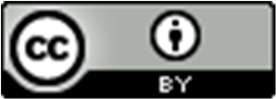 This resource is licensed under CCBY 4.0
‹#›
INNEHÅLLSFÖRTECKNING
Förbättra språkkunskaper hos migrerande entreprenörer i näringslivet
01
Relevant juridisk och regulatorisk kunskap inom näringslivet
02
Vanliga utmaningar för migrerande entreprenörer i företagsskapande
03
Styrkor för migrerande entreprenörer och bedömning av individuella entreprenörers förmåga
04
05
Utveckling av en affärsplan
06
Fallstudier
‹#›
SEKTION
01
FÖRBÄTTA SPRÅKFÄRDIGHETER HOS MIGRANTERADE ENTREPRENÖRER I AFFÄRSVÄRLDEN
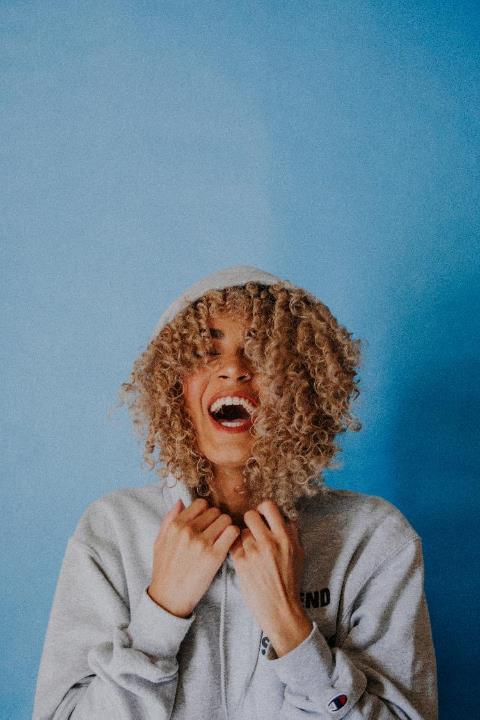 VIKTIGHETEN AV ATT FÖRBÄTTA SPRÅKFÄRDIGHETERNA FÖR MIGRANTERANDE ENTREPRENÖRER
När vi flyttar och slår oss ner i ett nytt land är det viktigt att förbättra våra språkkunskaper för integration i lokalsamhället. 

Som migrerande entreprenörer kommer detta att öka affärsmöjligheter och bredda sociala nätverk som kan ge ett positivt inflytande när man startar ett företag i ett värdland (Wei et. al, 2018)
‹#›
[Speaker Notes: Source: Wei, Xiahai and Jiao, Yang and Growe, Glenn, The Making of Entrepreneurship: Does Language Ability Matter? (January 13, 2018). Small Business Economics, Available at SSRN: https://ssrn.com/abstract=3139384 or http://dx.doi.org/10.2139/ssrn.3139384]
LÄRRESURSER FÖR ATT FÖRBÄTTRA AFFÄRSENGELSKA
Följande är lärresurser för att stödja migrerande entreprenörer i att träna engelska, det universella språket:
1. Vardagskurs i engelska gratis online av Open Learn University 
Hemsida: 
https://www.open.edu/openlearn/languages/everyday-english-1/
https://www.open.edu/openlearn/languages/everyday-english-2

2. Engelska test och nybörjare till avancerad engelska lektioner 
Hemsida: https://www.english52.com/
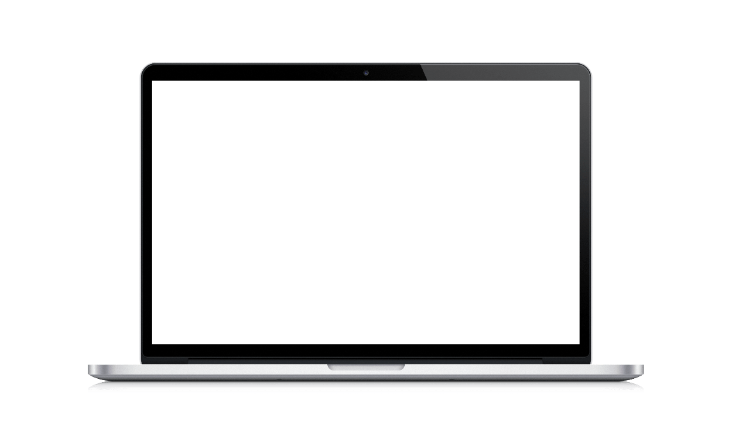 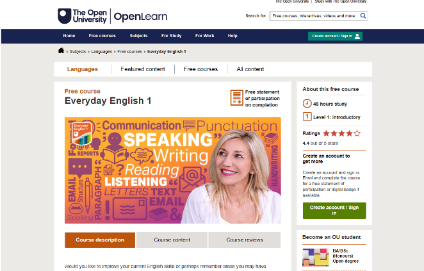 ‹#›
[Speaker Notes: Additional Resources For Educators and Organizers of Language Support Activities:

Council of Europe 
https://www.coe.int/en/web/language-support-for-adult-refugees/list-of-all-tools]
LÄRRESURSER FÖR ATT FÖRBÄTTRA AFFÄRSENGELSKA
3. Talk English – Community som stödjer för att förbättra språkkunskaper 
Hemsida: https://www.talk-english.co.uk/introduction/learners-introduction/

4. Engelska online olika studiekurser som erbjuds av British Council 
Hemsida: https://www.britishcouncil.org/english/learn-online

5.Say Hi Application – konversationsöversättning 
Hemsida: https://www.sayhi.com/en/translate/
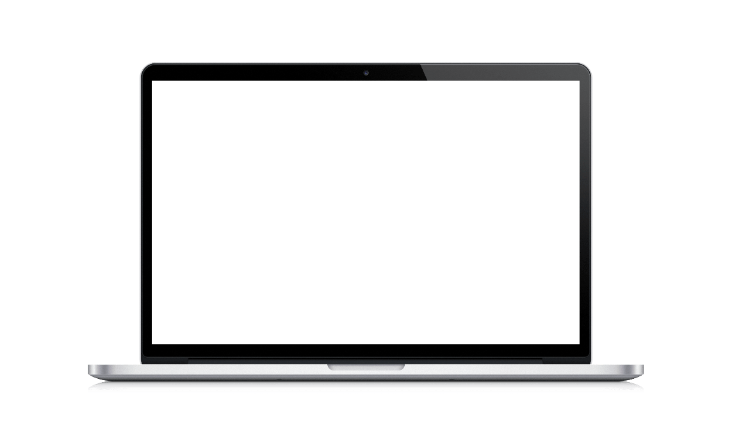 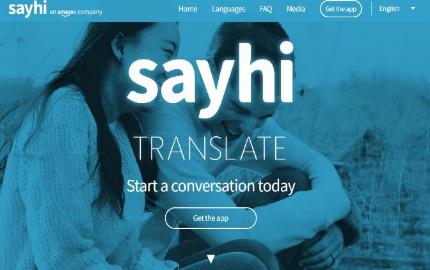 ‹#›
LÄRRESURSER FÖR ATT FÖRBÄTTRA AFFÄRSENGELSKA
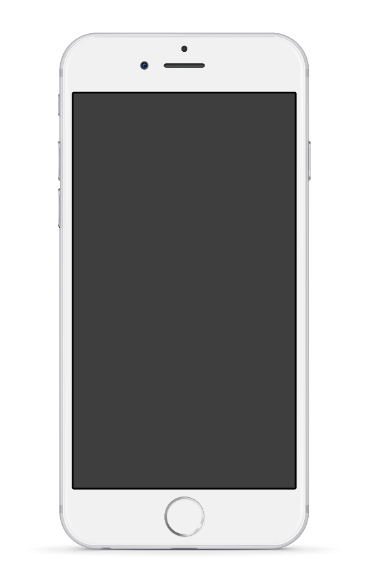 7.Perfekt engelsk grammatik – Träna på grammatikkalkylblad, guider och kalkylblad för att fräscha upp språkkunskaperna 
Hemsida: https://www.perfect-english-grammar.com/

8. Spotlight Podcast – Lyssna på engelsktalande
Hemsida: https://spotlightenglish.com/  
 finns även på spotify och youtube
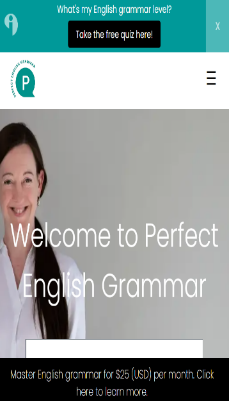 ‹#›
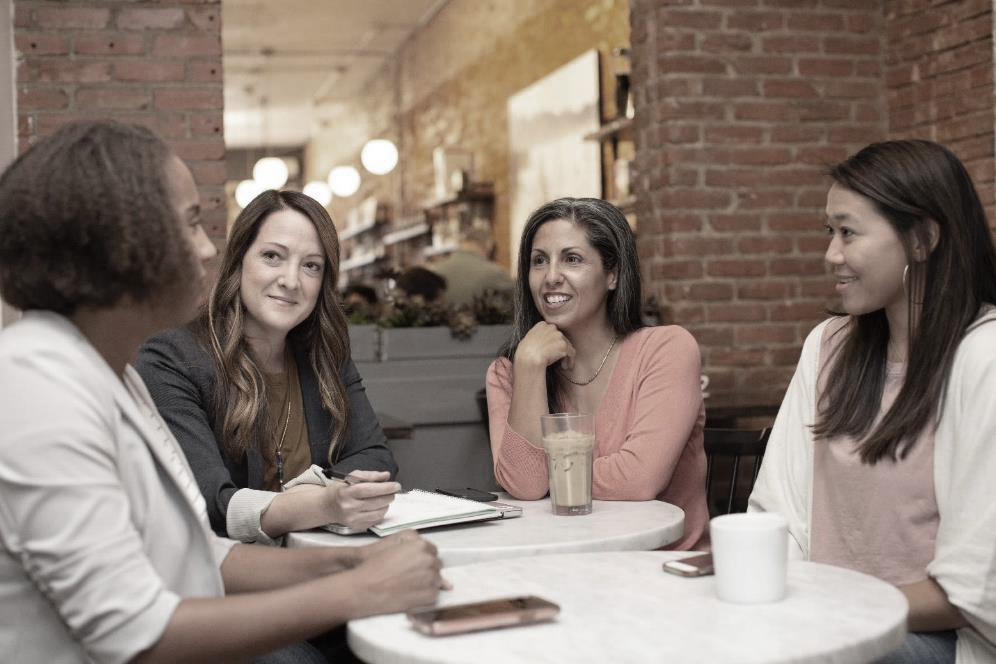 SEKTION
02
RELEVANTA JURIDISKA OCH REGLERINGSKUNSKAPER I VERKSAMHETEN FÖR MIGRANTERANDE ENTREPRENÖRER
Legal and Regulatory Knowledge Relevant to Migrant Entrepreneurs
Understanding legal and regulatory requirements is crucial for migrant entrepreneurs. This section provides an overview of key areas such as business registration, employment laws, and industry-specific regulations.
Översikt över företagsregistrering
Varje land har sin egen uppsättning lagar, förordningar och rutiner för att starta ett företag. Denna mångfald gör att det som gäller i ett land kanske inte gäller i ett annat. Nedan är de mest "vanliga affärsstrukturerna":

Enskild firma:
Beskrivning: Den enklaste affärsformen, som ägs och drivs av en person.
Vanligt inom: Småföretag, frilansverksamhet och nystartade företag.
[Speaker Notes: References:

Business Structures: https://corporatefinanceinstitute.com/resources/management/business-structure/
Indeed’s Guide to Business Structures: 5 Types and Their Advantages: https://www.indeed.com/career-advice/career-development/business-structure]
Översikt över företagsregistrering
Partnerskap:
Beskrivning: Ett företag som ägs av två eller flera individer som delar på vinster, förluster och skulder.
Varianter: General Partnerships, Limited Partnerships, Limited Liability Partnerships (LLPs).
Vanligt inom: Professionella tjänster som advokatbyråer, revisionsbyråer och medicinsk praxis.
Aktiebolag (Ltd):
Beskrivning: En separat juridisk person från dess ägare (aktieägare). Ägarna har begränsat ansvar.
Varianter: Privata aktiebolag (Ltd), Aktiebolag (PLC).
Vanligt i: Medelstora till stora företag
[Speaker Notes: References:

Business Structures: https://corporatefinanceinstitute.com/resources/management/business-structure/
Indeed’s Guide to Business Structures: 5 Types and Their Advantages: https://www.indeed.com/career-advice/career-development/business-structure]
Användbara resurser att kolla in för företagsregistrering
Tyskland: Om du är intresserad av att starta ett företag i Tyskland rekommenderar vi denna sida från såväl den federala regeringen som Gruenderplattform.
Här hittar du värdefulla tips, adresser och ytterligare information om nödvändiga steg som du bör skicka in för att starta ett företag. För mer information om de juridiska företagsformerna i Tyskland rekommenderar vi översikten här.

Sweden:
https://www.verksamt.se The place to go to registers your business step by step
https://www.nyforetagarcentrum.com/ Free help for starting a business
https://www.almi.se/ Free help on business development and funding
https://coompanion.se/ Free help on business development for social businesses
Användbara resurser att kolla in för företagsregistrering
Irland: För att registrera ett företag i Irland, gå till Company Registration Office här där de vägleder dig och tillhandahåller formulären att fylla i. Du kan också gå till Revenue-webbplatsen för att hitta vägledning och mer information om att starta ett företag. Vi rekommenderar också Citizen's Information för steg-för-steg-information.

Danmark:För att registrera ett företag i Danmark, besök den danska företagsmyndighetens webbplats på Virksomhedsregistrering som guidar dig genom processen och tillhandahåller nödvändiga formulär. Dessutom kan du besöka Skattestyrelsens webbplats hos Skattestyrelsen för vägledning och mer information om att starta ett företag. Vi rekommenderar även Business in Denmark-webbplatsen på Business in Denmark för steg-för-steg-information.
Steg och krav för företagsregistrering
Det här avsnittet kommer att diskutera processen och täcka det väsentliga från inledande forskning och val av företagsnamn till att hantera viktiga juridiska formaliteter som skatteregistrering och säkra nödvändiga licenser. Den är utformad för att ge dig en tydlig väg för att etablera ditt företag lagligt och effektivt, skräddarsytt för din unika verksamhetstyp och plats.
Inledande forskning i företagsregistrering: Förstå det lokala företagsklimatet
Marknadsdynamik: Börja med att få en känsla för den lokala marknaden. Vilka är de nuvarande trenderna? Vilka är de största aktörerna? Denna kunskap kan hjälpa dig att positionera ditt företag effektivt.
Konkurrentanalys: Titta på liknande företag i området. Vad erbjuder de? Hur prissätter de sina tjänster eller produkter? Att förstå dina konkurrenter är nyckeln till att hitta din nisch.
Juridiska krav: Varje plats har sin egen uppsättning regler för företag. Detta kan inkludera specifika tillstånd, hälso- och säkerhetsföreskrifter och anställningslagar. Att bekanta dig med dessa krav är avgörande för att säkerställa efterlevnad och undvika juridiska fallgropar.
[Speaker Notes: References:
21 things to research before starting a business: https://www.transmitstartups.co.uk/business-planning/21-things-to-research-before-starting-a-business
How to Start a Business: A Startup Guide for Entrepreneurs: https://blog.hubspot.com/sales/how-to-start-a-business  
How to conduct market research for your business idea: https://www.tide.co/blog/business-tips/market-research/ 
The Legal Requirements To Consider When Setting Up Your Business In Europe: https://bridgeheadagency.com/legal-requirements/]
Inledande forskning i företagsregistrering: Förstå det lokala företagsklimatet
Online Portaler och statliga webbplatser: Många regeringar tillhandahåller omfattande onlineresurser för nya företag. Dessa kan inkludera steg-för-steg-guider, nedladdningsbara formulär och detaljerade förklaringar av juridiska krav.
Företagsrådgivning Tjänster: Många områden erbjuder kostnadsfria eller billiga rådgivningstjänster för nya entreprenörer. Dessa tjänster kan ge personlig vägledning och svara på specifika frågor du kan ha.
Nätverksmöjligheter: Ta kontakt med lokala företagare och branschgrupper. De kan erbjuda ovärderliga insikter från sina egna erfarenheter och kan ge tips om att navigera i det lokala affärslandskapet.
[Speaker Notes: References:
21 things to research before starting a business: https://www.transmitstartups.co.uk/business-planning/21-things-to-research-before-starting-a-business
How to Start a Business: A Startup Guide for Entrepreneurs: https://blog.hubspot.com/sales/how-to-start-a-business  
How to conduct market research for your business idea: https://www.tide.co/blog/business-tips/market-research/ 
The Legal Requirements To Consider When Setting Up Your Business In Europe: https://bridgeheadagency.com/legal-requirements/]
Fallexempel: Business Setup i Dublin, Irland
Scenario: Föreställ dig att du är en entreprenör som planerar att öppna ett kafé i Dublin.
Marknadsundersökning: Du skulle börja med att undersöka den lokala kaféscenen i Dublin, förstå populära trender som ekologiskt kaffe eller veganska bakverk och identifiera nyckelområden i staden där kaféer frodas.
Regulatorisk forskning: Därefter skulle du undersöka specifika bestämmelser för livsmedelsföretag i Irland, såsom hälso- och säkerhetsstandarder, livsmedelshygiencertifikat och eventuella särskilda tillstånd som krävs av Dublin City Council.
Använda resurser: Att använda resurser som "Local Enterprise Office" i Dublin för råd, delta i workshops eller evenemang som hålls av Dublin Chamber of Commerce, och gå med i lokala affärsnätverk kan ge en mängd information och stöd.
Att välja ett företagsnamn: Balansera kreativitet och efterlevnad
Att spegla ditt varumärke: Namnet på ditt företag är ofta det första intrycket du gör. Det ska vara catchy, minnesvärt och kapsla in essensen av vad ditt företag erbjuder.
Kulturella överväganden: Tänk på det kulturella sammanhanget och språket i området där du kommer att verka. Ett namn som fungerar bra på ett språk eller en kultur kan ha oavsiktliga betydelser eller konnotationer i ett annat.
Efterlevnad av föreskrifter: Det är viktigt att se till att ditt valda namn inte gör intrång i befintliga varumärken. På många håll innebär det att man gör en sökning genom nationella eller regionala varumärkesdatabaser.
[Speaker Notes: References:
How to Pick the Best Name for Your Company: https://hbr.org/2022/03/how-to-pick-the-best-name-for-your-company
7 useful tips on choosing a business name: https://big-idea.biz/brand-names/choosing-business-name/ 
Choosing A Company Name (Legal considerations): http://www.eurobusgroup.com/choosing-a-company-name#:~:text=Naming%20rules&text=The%20name%20cannot%20be%20very,the%20end%20of%20the%20name.]
Välja ett företagsnamn: Registrerings Processen
Lokala företagsnamn register: Innan du slutför ditt företagsnamn, kontrollera med det lokala företagsregistret för att säkerställa att namnet inte redan används.
Registrering Formaliteter: När du har bekräftat tillgängligheten och överensstämmelsen med ditt företagsnamn är nästa steg att officiellt registrera det hos den lokala företagsregistreringsmyndigheten. Denna process kan innebära en del pappersarbete och en registreringsavgift.
Skydda ditt varumärke: Överväg att registrera ditt företagsnamn som ett varumärke. Detta ger rättsligt skydd för ditt varumärke och hindrar andra från att använda ett namn som är för likt ditt.
[Speaker Notes: References:
How to Pick the Best Name for Your Company: https://hbr.org/2022/03/how-to-pick-the-best-name-for-your-company
7 useful tips on choosing a business name: https://big-idea.biz/brand-names/choosing-business-name/ 
Choosing A Company Name (Legal considerations): http://www.eurobusgroup.com/choosing-a-company-name#:~:text=Naming%20rules&text=The%20name%20cannot%20be%20very,the%20end%20of%20the%20name.]
Exempel: Starta ett företag i Berlin, Tyskland
Scenario: Föreställ dig att du är en entreprenör som planerar att öppna en designstudio i Berlin.
Namnval: Du kanske kommer på ett namn som blandar kreativitet med en touch av tysk kultur, som "KreativKunst Studio."
Forskning för efterlevnad Du måste kontrollera detta namn mot det tyska varumärkes- och patentverket (Deutsches Patent- und Markenamt, DPMA) för att säkerställa att det inte redan används eller är varumärkesskyddat.
Registrerings Process: Efter att ha bekräftat dess tillgänglighet och överensstämmelse, skulle du registrera ditt företagsnamn i det lokala Handelsregister (kommersiellt register) i Berlin. Du kanske också vill överväga att skydda ditt varumärke genom att ansöka om ett varumärke via DPMA.
Registreringsdokument för Business Setup
Personlig identifiering: Giltig identifiering är det första steget för att etablera din företagsidentitet. Detta är vanligtvis ett pass eller ett nationellt ID-kort. För migranter eller flyktingar är det viktigt att se till att dina identifikationshandlingar erkänns i det land där du startar ditt företag.
Att skapa en affärsplan: En genomtänkt affärsplan är inte bara ett krav för registrering utan också en färdplan för ditt företags framtid. Den bör tydligt beskriva dina affärsmål, målmarknad, konkurrensbild, marknadsförings- och försäljningsstrategier, verksamhetsplan och finansiella prognoser. Detta dokument är viktigt för att förstå dina affärsmål och för att presentera din vision för potentiella investerare eller partners.
[Speaker Notes: References 
Starting a business: https://europa.eu/youreurope/business/running-business/start-ups/starting-business/index_en.htm
How to Register a Company in Europe: https://www.openaeuropeancompany.com/blog/how-to-register-a-company-in-europe/
Starting a Business in Ireland? Requirements for Company Formation: https://www.companyformations.ie/company-formations/starting-a-business/
How to start a company in Germany: Your company formation checklist: https://www.firma.de/en/company-formation/how-to-register-a-company-in-germany-a-company-formation-checklist/
Moving to Sweden to start a business: https://www.verksamt.se/web/international/starting/moving-to-sweden-to-start-a-business]
Registreringsdokument för Business Setup
Address Bevis: Att uppvisa en stabil affärsplats är avgörande. Detta kan vanligtvis vara ett hyresavtal för din affärslokal eller en ny elräkning i företagets namn. Denna adress kommer att användas för officiell kommunikation och måste följa zonindelningsbestämmelser om tillämpligt.
[Speaker Notes: References 
Starting a business: https://europa.eu/youreurope/business/running-business/start-ups/starting-business/index_en.htm
How to Register a Company in Europe: https://www.openaeuropeancompany.com/blog/how-to-register-a-company-in-europe/
Starting a Business in Ireland? Requirements for Company Formation: https://www.companyformations.ie/company-formations/starting-a-business/
How to start a company in Germany: Your company formation checklist: https://www.firma.de/en/company-formation/how-to-register-a-company-in-germany-a-company-formation-checklist/
Moving to Sweden to start a business: https://www.verksamt.se/web/international/starting/moving-to-sweden-to-start-a-business]
Fallexempel: Starta ett företag i Köpenhamn, Danmark
Scenario: Föreställ dig att du är en entreprenör som planerar att öppna ett hantverksbageri i Köpenhamn.
DEL 1
Personlig identifiering: Som utlandsstationerad skulle du använda ditt pass eller uppehållstillstånd som officiell legitimation för företagsregistrering ändamål.

Affärsplan: Din affärsplan skulle beskriva ditt koncept för ett bageri som specialiserat sig på hantverksbröd och bakverk, med fokus på ekologiska och lokala råvaror. Det bör inkludera marknadsundersökningar som visar efterfrågan på sådana produkter i Köpenhamn, marknadsföringsstrategier för att locka kunder och finansiella prognoser för de första åren.
Fallexempel: Starta ett företag i Köpenhamn, Danmark
Scenario: Föreställ dig att du är en entreprenör som planerar att öppna ett hantverksbageri i Köpenhamn.
DEL 2

Address Bevis: För ditt bageri skulle du tillhandahålla ett hyresavtal för butiken som ligger i en livlig stadsdel i Köpenhamn, för att säkerställa att den överensstämmer med lokala lagar om affärsområde.

Registrerings Process: Med dessa dokument kan du kontakta den danska företagsmyndigheten (Erhvervsstyrelsen) för att registrera ditt företag. I Danmark är denna process strömlinjeformad och kan ofta göras online via deras portal.
Juridiska formaliteter i företagsregistrering: Navigering av juridiska och finansiella krav
Skatte identifiering:
Ett skatte-ID eller arbetsgivar-ID (EIN) är avgörande för alla företag. Denna unika identifierare används för alla dina affärsrelaterade skatteaffärer. Det är viktigt för att lämna in skattedeklarationer, anställa anställda och mer.

I de flesta länder är att skaffa ett skatte-ID ett av de första stegen efter att du har registrerat ditt företag. Denna process kan vanligtvis göras via den nationella skattemyndighetens webbplats eller kontor.
[Speaker Notes: References:
TIN - Taxpayer Identification Number: https://taxation-customs.ec.europa.eu/online-services/online-services-and-databases-taxation/tin-taxpayer-identification-number_en]
Juridiska formaliteter i företagsregistrering: Navigering av juridiska och finansiella krav
Skapa ett företags bankkonto:
Att öppna ett dedikerat företags bankkonto är avgörande för att hålla din personliga och affärsekonomi åtskilda. Detta hjälper till att hantera din ekonomi mer effektivt och är ofta ett krav för olika affärstransaktioner.

När du väljer en bank, överväg faktorer som avgifter, tjänster som erbjuds och enkla internationella transaktioner om ditt företag kräver det.
[Speaker Notes: References
European banking services: https://www.nibusinessinfo.co.uk/content/what-you-will-need-set-your-business-account-europe
How to open a business bank account in Europe: https://gocardless.com/guides/posts/how-to-open-a-business-bank-account-in-europe/#:~:text=The%20required%20documents%20for%20opening,such%20as%20articles%20of%20incorporation.
Opening a Business Bank Account in the EU As a Non-Resident: https://silverbird.com/blog/articles/opening-a-business-bank-account-in-the-eu-as-a-non-resident]
Juridiska formaliteter i företagsregistrering: Navigering av juridiska och finansiella krav
Momsregistrering:
Mervärdesskatteregistrering (moms) krävs för företag som överskrider en viss intäkts tröskel. Denna tröskel varierar beroende på land.

Att registrera sig för moms är viktigt eftersom det gör att du kan ta ut moms på dina produkter eller tjänster och kräva tillbaka den på dina köp. Det är en kritisk aspekt av att hantera ditt företags skatteansvar.
[Speaker Notes: References:
HOW TO GET A VAT NUMBER IN THE EU:  HTTPS://QUADERNO.IO/BLOG/VAT-NUMBER-BUSINESS-EUROPE/]
Fallexempel: Starta ett företag i Stockholm, Sverige
Scenario: Föreställ dig att du planerar att starta ett teknikkonsultföretag i Stockholm.
DEL  1
Skattenummer: I Sverige skulle du ansöka om ett Organisationsnummer, den svenska motsvarigheten till ett skattenummer, genom Skatteverket. Detta nummer är viktigt för all din affärsverksamhet i Sverige.
Företags Bankkonto: Efter att ha erhållit ditt Organisationsnummer skulle du kontakta en bank i Sverige för att öppna ett företagskonto. Banker som Nordea och Handelsbanken, som är vana vid att arbeta med företag, kan erbjuda konton med funktioner som är fördelaktiga för en konsultverksamhet.
Fallexempel: Starta ett företag i Stockholm, Sverige
Scenario: Föreställ dig att du planerar att starta ett teknikkonsultföretag i Stockholm.
DEL 2
Momsregistrering: Med tanke på att din konsultverksamhet förväntas ha betydande intäkter, skulle du registrera dig för moms hos Skatteverket. I Sverige är detta en enkel process, ofta genomförd online, och det är ett viktigt steg för att säkerställa att ditt företag är skattemässigt.
Licenser och tillstånd för företags efterlevnad: Säkra de nödvändiga godkännandena
Förstå branschspecifika krav:
Varje verksamhetstyp har unika krav när det gäller licenser och tillstånd. Det är viktigt att förstå vad som gäller för ditt företag för att kunna verka lagligt.

Till exempel kan en restaurang behöva ett hälsotillstånd, en butik kan kräva en försäljningslicens och en professionell tjänst, som en konsultfirma, kan behöva en specifik professionell licens
Licenser och tillstånd för företags efterlevnad: Säkra de nödvändiga godkännandena
Processen för att erhålla licenser och tillstånd:
Processen innebär i allmänhet att fylla i ansökningar, skicka in nödvändig dokumentation och ibland betala en avgift.

Vissa tillstånd, särskilt de som rör hälsa och säkerhet, kan kräva en inspektion av din affärslokal innan godkännande.
Licenser och tillstånd för företags efterlevnad: Säkra de nödvändiga godkännandena
Lokal efterlevnad och föreskrifter:
Efterlevnad av lokala bestämmelser handlar inte bara om laglighet utan också om säkerhet och välbefinnande för dina kunder och samhället. Detta inkluderar att följa hälso- och säkerhetsstandarder, miljöföreskrifter och andra lokala lagar.

Att hålla sig uppdaterad med lokala efterlevnadskrav är avgörande, eftersom dessa kan förändras över tiden.
Fallexempel: Starta ett företag i Madrid, Spanien
Scenario: Föreställ dig att du är en entreprenör som planerar att öppna en digital marknadsföringsbyrå i Madrid.
DEL 1
Licenser och tillstånd: I Madrid, för en digital marknadsföringsbyrå, skulle du först söka en "licencia de apertura" (öppningslicens) från den lokala kommunen, för att säkerställa att din kontorsyta uppfyller stadsplanering och säkerhetsnormer.
Ytterligare krav: Med tanke på verksamhetens karaktär kan du också behöva registrera dig för dataskydd och integritetsefterlevnad, i enlighet med Spaniens dataskyddslagar (i linje med EU:s GDPR).
Fallexempel: Starta ett företag i Madrid, Spanien
Scenario: Föreställ dig att du är en entreprenör som planerar att öppna en digital marknadsföringsbyrå i Madrid.
DEL 2
Lokal efterlevnad: Eftersom din byrå skulle verka i en mycket digital miljö, är det avgörande att säkerställa efterlevnad av regler för onlineannonsering och konsumentskyddslagar.

Navigera i processen: I Madrid kan Madrid Emprende-programmet vara en värdefull resurs, som erbjuder hjälp med att förstå dessa lagligheter och framgångsrikt etablera din digitala marknadsföringsbyrå.
EU ENTREPRENÖRSKAP 2020 HANDLINGSPLAN
Under 2015 genererade små medelstora företag (SMF) 3,9 miljarder euro i värde och sysselsatte 90 miljoner européer, vilket står för över 99 % av alla företag i Europa och har därför en stor inverkan på EU:s ekonomi (Muller, P et al. .,2016 )

I linje med detta utvecklades EU Entrepreneurship Action Plan för att stärka entreprenörskap i Europa 

Planen beskriver vikten av utbildning och träning av nyföretagande riktade till ungdomar, kvinnor, migranter, seniorer och arbetslösa genom en rad åtgärder under perioden 2014-2020.
‹#›
[Speaker Notes: Source:
Patrice Muller et al. (2016) ‘Annual Report on European SMEs 2015/2016’, Brussels: European Commission, 2016, 1, https://ec.europa.eu/jrc/sites/jrcsh/files/annual_report_-_eu_smes_2015-16.pdf.

EESC (2013). Entrepreneurship Action Plan 2020. https://www.eesc.europa.eu/en/our-work/opinions-information-reports/opinions/entrepreneurship-2020-action-plan]
EU ENTREPRENÖRSKAP 2020 HANDLINGSPLAN
Du kan läsa mer om handlingsplanen här:

https://www.eesc.europa.eu/en/our-work/opinions-information-reports/opinions/entrepreneurship-2020-action-plan
““Vi har många bevis och vi vet alla att Europa utan migranter skulle ha varit en mycket mindre inflytelserik kontinent. Potentialen för invandrade entreprenörer har till exempel varit enormt viktig för att skapa nya idéer och nya jobb.”

-  Olle SCHMIDT, Swedish MEP for the Alliance of Liberals and Democrats for Europe
‹#›
‹#›
[Speaker Notes: Source: https://www.theneweuropean.eu/eurovoices/immigrant-entrepreneurs-are-the-best-of-the-best-a-selection-of-mep-quotes]
Internationellt rättsligt ramverk för skydd av migrerande arbetstagare
Som migrerande entreprenörer är det viktigt att vara medveten om den internationella policyn angående mänskliga rättigheter för migrerande arbetstagare och normerna för människor och arbete. 

FN och International Labour Migrant har stärkt politiken för att skydda migrantarbetare och säkerställa lika möjligheter och behandling. 

För att veta mer om de internationella rättigheterna kan du läsa den Organisationen för säkerhet och samarbete i Europa: 
https://www.osce.org/files/f/documents/b/a/19246.pdf
‹#›
[Speaker Notes: Source: 

International Legal Framework for Protection of Migrant Workers 
https://www.osce.org/files/f/documents/b/a/19246.pdf]
SEKTION
03
VANLIGA UTMANINGAR MIGRANTERADE ENTREPRENÖRER STÅR PÅ FÖR ATT SKAPA FÖRETAG
[Speaker Notes: Source: OECD (2019), "Policy brief on refugee entrepreneurship", OECD SME and Entrepreneurship Papers, No. 14, OECD Publishing, Paris, https://doi.org/10.1787/70571d6f-en.]
Migrerande entreprenörers utmaningar:
Språk- och kulturhinder
När du öppnar ett nytt företag måste migrantföretagare säkra rätt visum, tillstånd att starta företag. Detta kan vara utmanande om värdlandet använder begränsade universella och gemensamma språk vilket gör den administrativa processen längre och tråkig på grund av svårigheten att förstå reglerna och kraven (OCED, 2019). Att kommunicera och etablera affärsförbindelser med potentiella kunder och intressenter kan också vara svårt i början. 

En annan utmaning är de kulturella skillnaderna mellan lokalbefolkningen och invandrarföretagare. Detta kan leda till problem i kulturell anpassning och navigering av den nya affärsmiljön (Walsh, L och Cooney, T. 2023).
‹#›
[Speaker Notes: Source: 

OECD (2019), "Policy brief on refugee entrepreneurship", OECD SME and Entrepreneurship Papers, No. 14, OECD Publishing, Paris, https://doi.org/10.1787/70571d6f-en.


Walsh, L. and Cooney, T. (2023), "Understanding the interplay between immigrant nascent entrepreneurship and cross-cultural adaptation", Journal of Small Business and Enterprise Development, Vol. 30 No. 5, pp. 919-946. https://doi.org/10.1108/JSBED-12-2021-0472]
Migrerande entreprenörers utmaningar:
Brist på tillgång till ekonomiska resurser och bidrag
Många banker och investerare är ovilliga att finansiera och bevilja företagslån till migrerande entreprenörer eftersom de uppfattas som högrisk (banker kämpar för att validera sin trovärdighet och finansiella historia) så nästa hinder de möter är att få tillgång till kapital (OCED, 2019)

Tillståndet för det finansiella ekosystemet i ett värdland kan ha en inverkan på verksamheten och expansionen av nystartade företag för migrerande entreprenörer. Utan tillgängligt ekonomiskt stöd och finansiering kommer det att vara avgörande för att starta verksamheten (Davičienė, V., & Lolat, I. 2016).
‹#›
[Speaker Notes: Source: 

Davidavičienė, V., & Lolat, I. (2016). Migrant entrepreneurship in Europe: challenges and opportunities. In The 9th International Scientific Conference “Business and Management (pp. 1-14).

OECD (2019), "Policy brief on refugee entrepreneurship", OECD SME and Entrepreneurship Papers, No. 14, OECD Publishing, Paris, https://doi.org/10.1787/70571d6f-en.]
Utmaningar för migrantentreprenörer: Diskriminering
Invandrarentreprenörer upplever ofta diskriminering, vilket kan demotiviera dem från att aktivt driva sina nya företag och istället bli anställda i ett företag eller en organisation 

Diskrimineringspolicies och bättre integrationsåtgärder för invandrare bör genomföras för att motverka stereotyper och fördomar (Naudé, W et. al 2017).
‹#›
[Speaker Notes: Source:

Naudé, W., Siegel, M. & Marchand, K. Migration, entrepreneurship and development: critical questions. IZA J Migration 6, 5 (2017). https://doi.org/10.1186/s40176-016-0077-8]
Självreflektion: Vilka andra utmaningar för migrant entreprenörer vid företags grundande kan du tänka dig?
‹#›
‹#›
Brist på tillgång till affärsinformation och rådgivning
Invandrarföretagare kanske inte har tillräcklig affärskunskap och råd enligt värdlandets regler när de startar företaget
Brist på tillgång till marknader
Invandrare Entreprenörer kanske inte har tillräcklig affärskunskap och rådgivning om värdlandets regler för att starta företag
‹#›
[Speaker Notes: Source: 

Manyi, E. (2010). Master Thesis Immigrant Entrepreneurship. Case Studies of challenges faced by immigrant entrepreneurs in a large and small Swedish city.]
SEKTION
04
Styrkor hos migrerande entreprenörer och bedömning av individuell entreprenörskapsförmåga
Migrerande entreprenörers styrkor
Enligt en forskningsstudie utförd av Alexandra, D. et al, (2021) vid Institut Arbeit und Technik (IAT), finns det tre huvudsakliga egenskaper hos migrerande entreprenörer och dessa är: 

Risktagande attityd – öppen för att ta affärsrisker och se möjligheter på marknaden 

b) Uthållighet och kreativitet – upprätthåller företags uthållighet under osäkerhet och närmar sig affärsverksamhet med innovativa lösningar 

c)Transnationell förankring – använd deras specifika kunskaper, erfarenheter och kulturer för att stabilisera verksamheten
‹#›
[Speaker Notes: Source:

David, Alexandra; Schäfer, Susann; Terstriep, Judith (2021) : Characteristics of migrant entrepreneurs: Asset in times of crisis?, Forschung Aktuell, No. 01/2021, Institut Arbeit und Technik (IAT), Gelsenkirchenhttps://www.econstor.eu/bitstream/10419/231383/1/1749298260.pdf]
Impact Survey Entrepreneurship Competencies and Potential
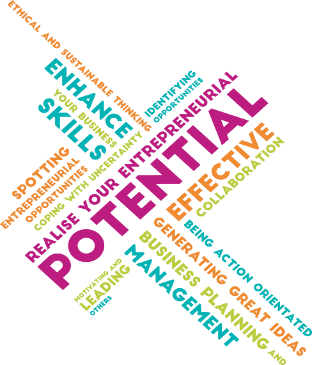 Klicka för att svara på undersökningen: 
https://impactonyouth.eu/assessments/
[Speaker Notes: Source: 
https://impactonyouth.eu/assessments/

https://impactonyouth.eu/user-register/]
Impact Survey: Assessing  Entrepreneurship Competencies
IMPACT-programmet använder ett mycket robust verktyg som består av 15 individuella tester av undersökningstyp
kommer att ge ens entreprenörskompetens.

Eftersom migrerande entreprenörer är medvetna om sina kompetenser och områden att förbättra är det fördelaktigt för framgången att starta och driva små och medelstora företag
[Speaker Notes: Source: 
https://impactonyouth.eu/assessments/]
Entrepreneurship Potential Self Assessment
Enkäten på 10 minuter har 50 påståenden som du behöver för att betygsätta det bästa som beskriver din åsikt 

Detta kommer att vara en möjlighet att utvärdera och självreflektera över entreprenörskapsegenskaper
Klicka för att göra självbedömningen
https://www.bdc.ca/en/articles-tools/entrepreneur-toolkit/business-assessments/self-assessment-test-your-entrepreneurial-potential
[Speaker Notes: Source:  https://www.bdc.ca/en/articles-tools/entrepreneur-toolkit/business-assessments/self-assessment-test-your-entrepreneurial-potential]
Självreflektion: Vilka är dina personliga styrkor som migrerande entreprenörer du kan dra nytta av?
‹#›
‹#›
“Jag lägger aldrig människor med invandrarbakgrund åt sidan. De är verkligen de bästa av de bästa. De flesta av dem vill verkligen arbeta, har starka familjerelationer och är mer än utrustade för att starta eget företag.”

 - Isabelle DURANT, Belgian MEP for the Greens/European Free Alliance:
‹#›
‹#›
[Speaker Notes: Source: https://www.theneweuropean.eu/eurovoices/immigrant-entrepreneurs-are-the-best-of-the-best-a-selection-of-mep-quotes]
SEKTION
05
UTVECKLING AV EN AFFÄRSPLAN
Vikten av en affärsplan
En affärsplan är färdplanen och visionen för ditt nystartade företag. 

Det är viktigt att förstå hur man skriver en effektiv affärsplan eftersom den kommer att ge: 
klarhet i affärsmål och tidslinje
analys av hur man genomför affärsidén
illustration av strategi och operationer 
finansieringsmöjligheter 
hantera och planera för potentiella risker och behandlingar
‹#›
[Speaker Notes: Source:

https://openstax.org/books/entrepreneurship/pages/11-4-the-business-plan]
Grundläggande delar av en affärsplan
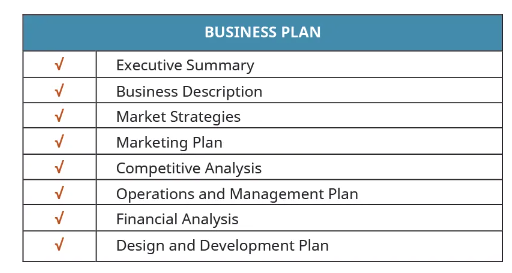 Image: Copyright Rice University, OpenStax, under CC BY 4.0 license
‹#›
[Speaker Notes: Source:

https://openstax.org/books/entrepreneurship/pages/11-4-the-business-plan]
Business Plan Checklist
En lista med nyckelfrågor att besvara när du utvecklar och skriver dina affärsplaner inklusive mall för beräknad inkomst
Klicka för att se ett exempel på en checklista för en affärsplan 
https://studylib.net/doc/11852130/a-business-plan-checklist--key-questions-to-answer-organi...
[Speaker Notes: Source:https://studylib.net/doc/11852130/a-business-plan-checklist--key-questions-to-answer-organi...]
“Jag tror att vi måste börja se på nya européer inte som en del av problemet utan som en del av lösningen. Vi måste ändra bilden: vi bör inte längre betrakta dem som en börda utan som en tillgång. Vi måste inse att vi behöver migranter för att upprätthålla våra ekonomier. Dessa människor har kommit till våra länder för att berika oss.“

-Anna Maria CORAZZA BILDT, Swedish MEP for the European People’s Party
‹#›
‹#›
[Speaker Notes: Source: https://www.theneweuropean.eu/eurovoices/immigrant-entrepreneurs-are-the-best-of-the-best-a-selection-of-mep-quotes]
SEKTION
06
Fallstudier
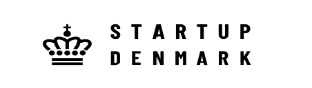 Fallstudie: Startup Denmark
Startup Denmark är ett visumsystem för icke-EU-, icke-EES- och icke-schweiziska medborgare. Du ansöker utifrån en affärsplan som utvärderas av en oberoende expertpanel. Om panelen godkänner din affärsplan har du rätt att ansöka om uppehålls- och arbetstillstånd som egenföretagare. Tillståndet ges för en tid av upp till två år med möjlighet till förlängning med tre år i taget. Vem är berättigad att ansöka?
Startup Denmark är för egenföretagare, och endast icke-EU (Europeiska Unionen), icke-EES (Europeiska ekonomiska samarbetsområdet) och och icke-schweiziska medborgare kan ansöka. Upp till tre icke-EU/EES-medborgare kan skicka in en affärsplan som ett team. Om affärsplanen godkänns av Startup Denmarks expertpanel måste de sökande individuellt ansöka om uppehålls- och arbetstillstånd från immigrationsmyndigheterna.

En icke-EU/EES-medborgare kan lämna in en affärsplan tillsammans med EU/EES-medborgare om de ingår i teamet bakom uppstarten. EU/EES-medborgare behöver dock inte uppehålls- och arbetstillstånd för Danmark på grund av EU:s regler om fri rörlighet för personer och tjänster.
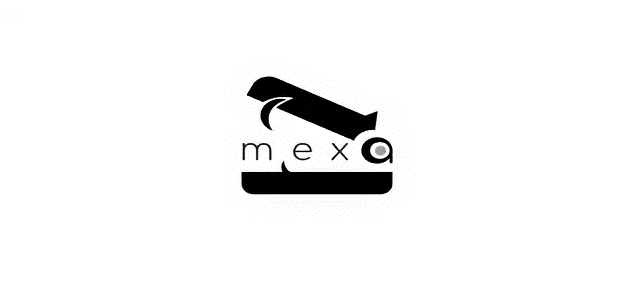 Fallstudie: Mexa.Space
Mexa.space, lanserat av Vanessa Arellano, är en onlineplattform som visar upp mexikanskt hantverk globalt. Ursprungligen syftade plattformen till att samarbeta med fysiska butiker, och plattformen bytte online för att bredda sin räckvidd och erbjuda produkter som hantverksmässiga tequilaglas som lyfter fram Mexikos kulturarv. Vanessas entreprenöriella resa inspirerades av en önskan att dela sina mexikanska rötter, vilket ledde till att hon etablerade Mexa.space i Danmark som en bro mellan kulturer.

Övergången till digitalt gjorde det möjligt för Mexa.space att navigera i initiala hinder, såsom ekonomiska begränsningar och behovet av en robust onlinenärvaro. Denna övergång har framgångsrikt kopplat kunder över hela världen med mexikanskt hantverk, stöttat lokala hantverkare och främjat kulturellt utbyte.

När vi blickar framåt strävar Vanessa efter att växa Mexa.space på ett hållbart sätt, diversifiera sitt produktutbud och förbättra sitt europeiska distributionsnätverk, samtidigt som man följer rättvis handel och etiska standarder. Mexa.space exemplifierar effekten av migrantföretagande, genom att använda digital innovation och en passion för arv för att främja kulturell uppskattning och anslutning.
www.ingrow.eu
Följ vår resa
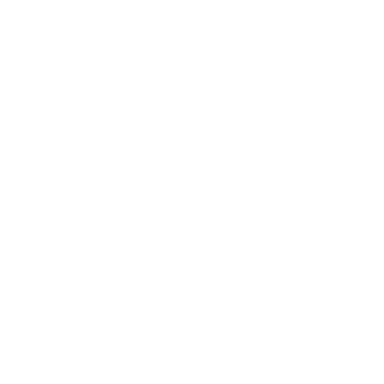